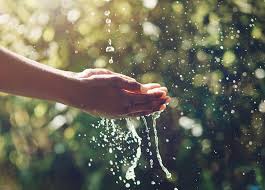 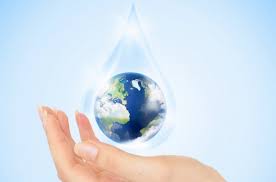 Povodom 22.travnja – Dana planete Zemlje
Kako štedjeti vodu?
Luka Pehar, 4.a
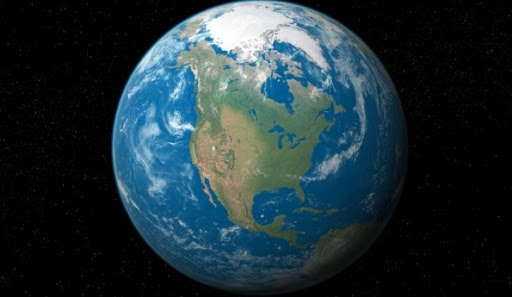 Koliko ima pitke vode?
Zemlju  nazivamo plavim planetom zato što je    70% površine planete Zemlje pokriveno je vodom
najveći dio vode je slana voda mora i oceana, a manje od 3% otpada na slatku vodu  
najviše slatke vode nalazi se na Zemljinim polovima i u ledenjacima, a jako malo slatke vode raspoloživo je za ljudsku upotrebu i nalazi se u rijekama,jezerima ili ispod zemlje
Što vodu ugrožava?
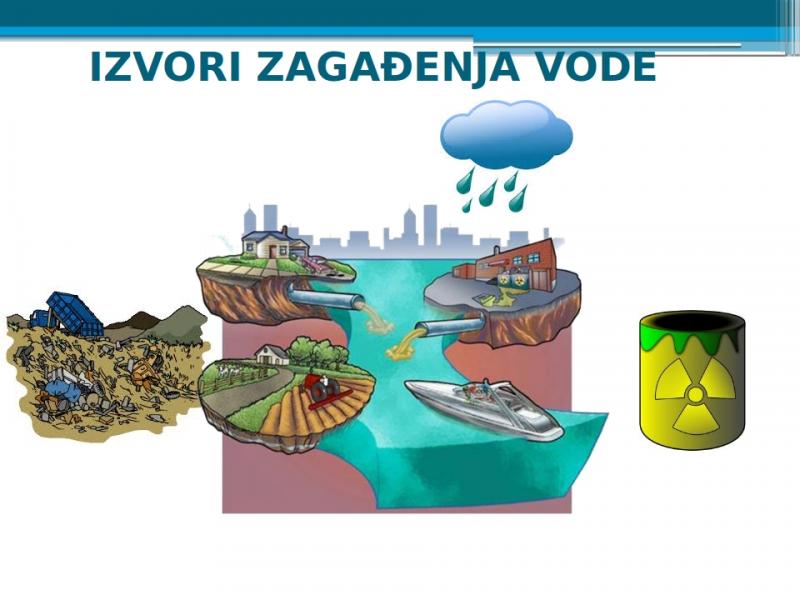 Zbog goleme potrošnje i sve većih zagađenja, zdrave, čiste vode sve je manje te je zato neki već nazivaju plavim zlatom
Vodu ugrožavaju:
štetne tvari iz industrije
nepročišćene otpadne vode iz domaćinstava
prekomjerno korištenje otrova i gnojiva u poljoprivredi
siječa šuma
nemar i nepotrebno rasipanje vode
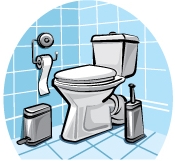 Koliko vode treba čovjeku?
Dnevna potrošnja iznosi oko 140 litara po osobi.
Od toga se samo 3 do 6 litara potroši za piće i kuhanje, a najveći dio (120 litara) troši se na:
 pranje veša
kupanje i tuširanje  te
ispiranje WC – a
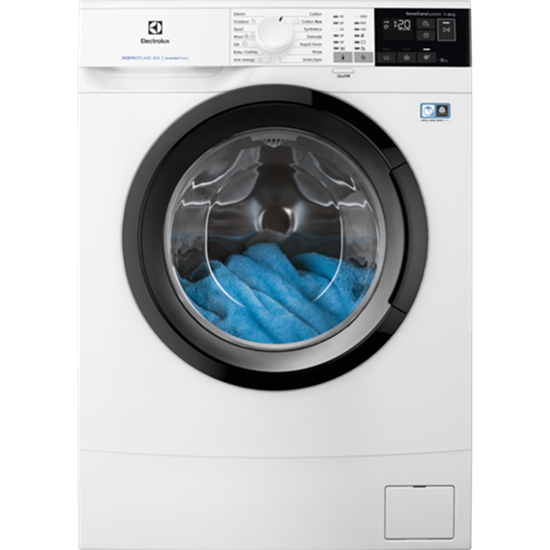 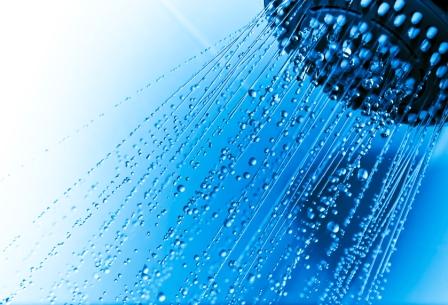 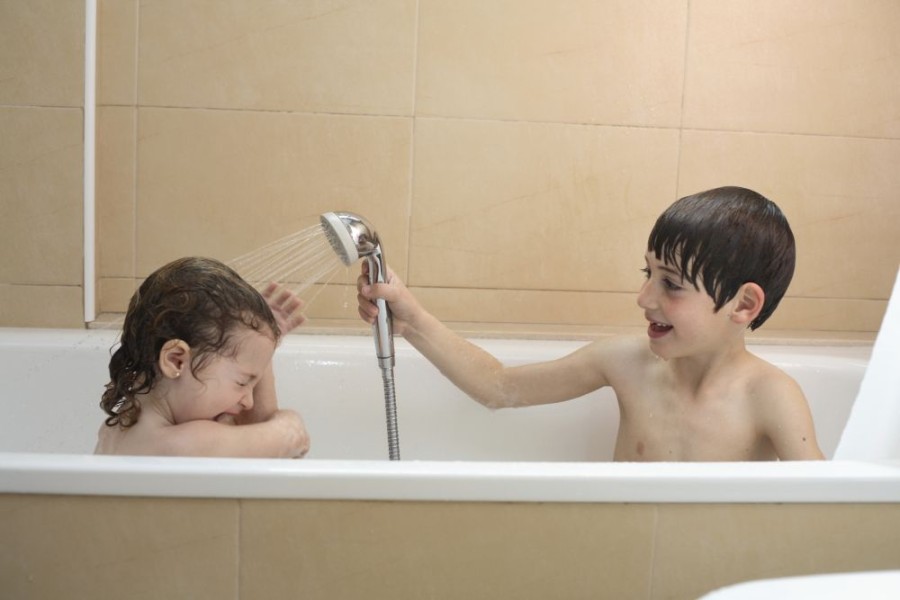 Kako ja mogu štedjeti i štititi vodu?
Umjesto kupanja u kadi treba se tuširati
Prilikom pranja koristiti što manje količine sapuna i gelova za tuširanje
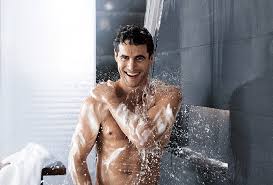 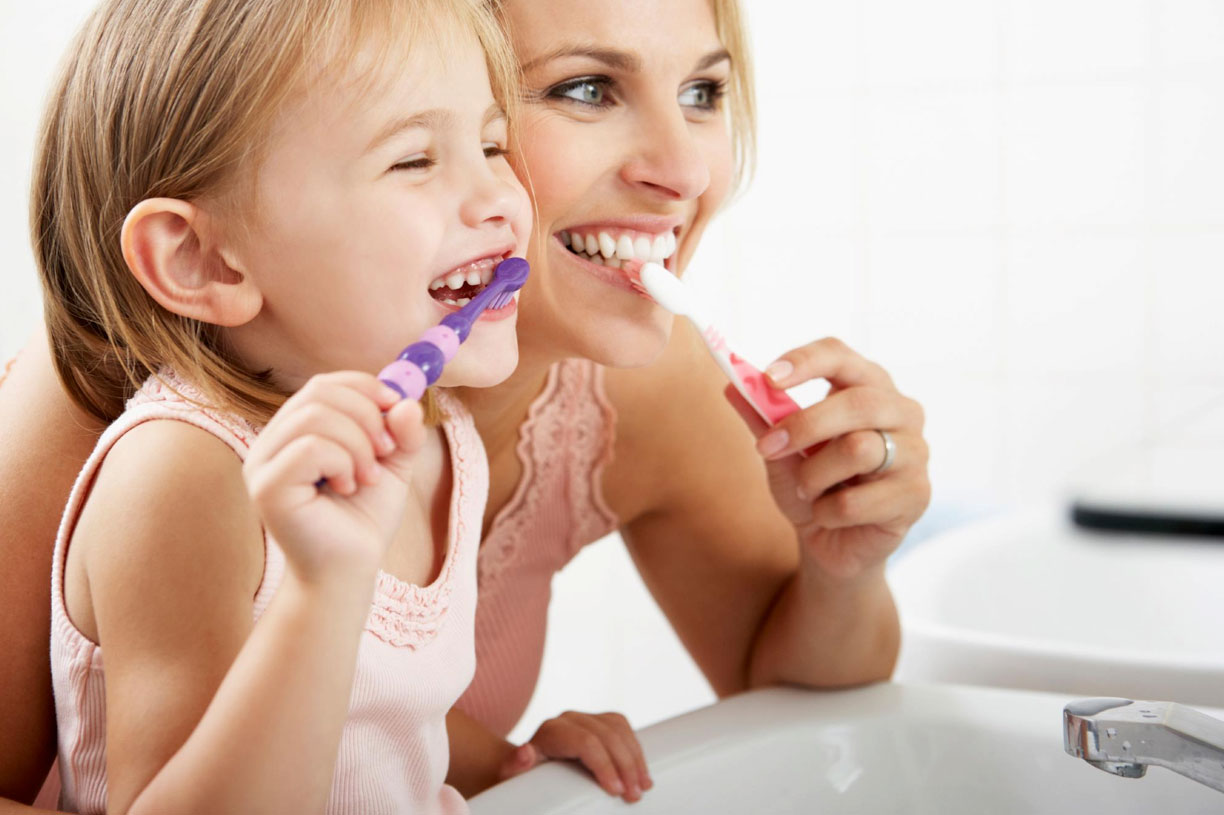 Kako ja mogu štedjeti i štititi vodu?
Prilikom četkanja zubiju ne puštati vodu da teče
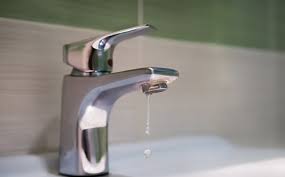 Kako ja mogu štedjeti i štititi vodu?
Neispravna slavina i vodokotlić koji curi rasipaju vodu i novac
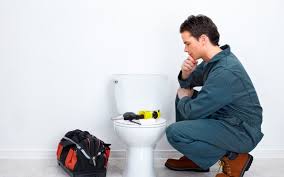 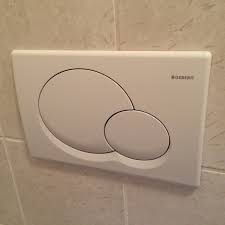 Kako ja mogu štedjeti i štititi vodu?
Nabaviti uređaje koji štede vodu
Ugraditi WC kotlić sa dvije tipke i s manjim volumenom vode
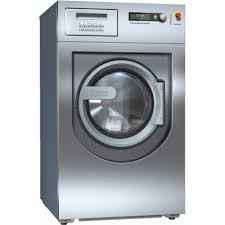 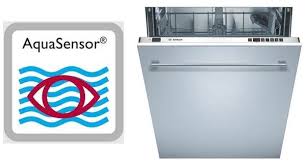 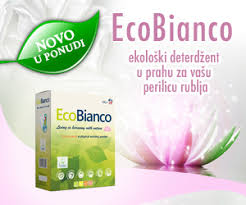 Kako ja mogu štedjeti i štititi vodu?
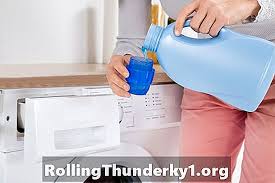 Sapuni, deterdženti i sredstva za čišćenje mogu jako onečistiti vodu koja takva odlazi u rijeke, jezera i mora i uništava vodene biljke i životinje
Treba koristiti što manje kemikalija i one koje su ekološki prihvatljive
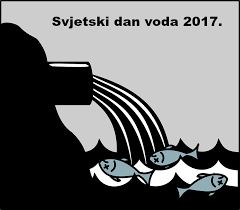 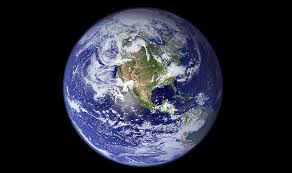 Sretan rođendan Planeti Zemlji!
Nadam se da ste nešto novo saznali
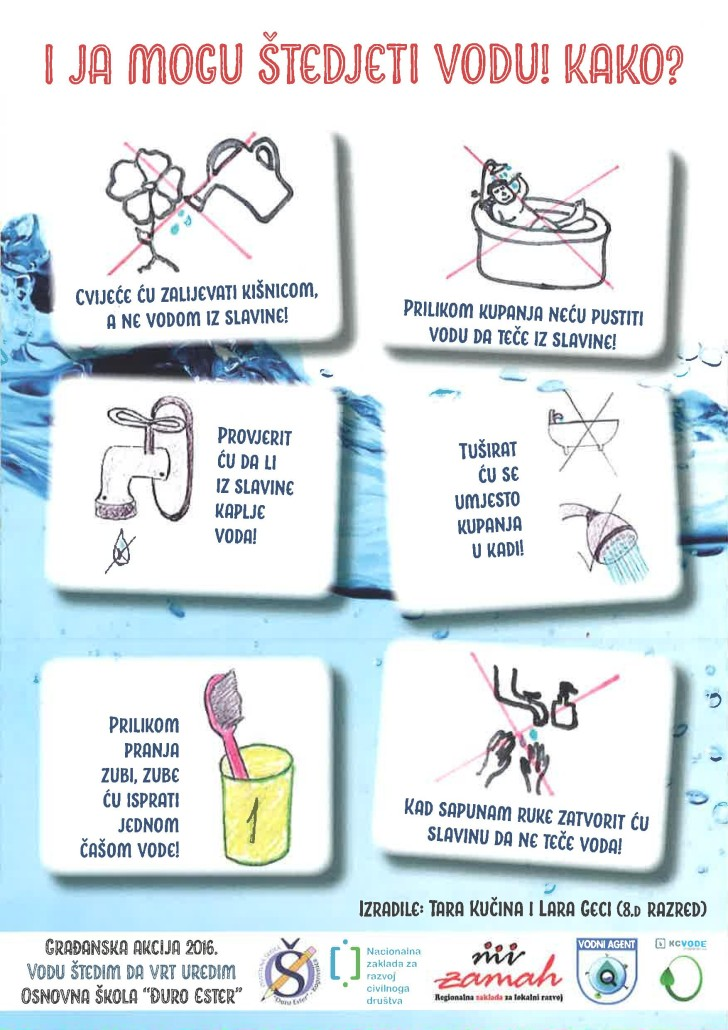 Luka Pehar